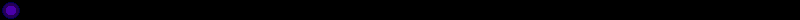 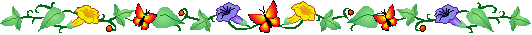 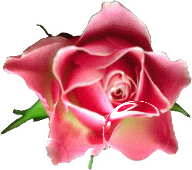 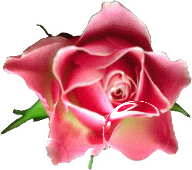 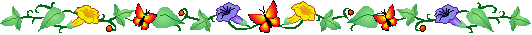 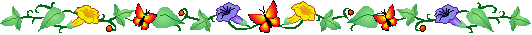 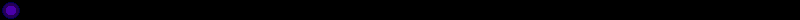 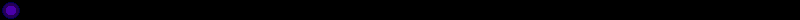 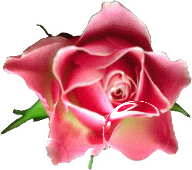 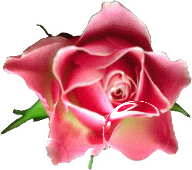 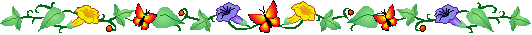 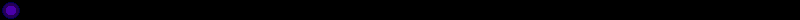 TRƯỜNG TIỂU HỌC ĐÔ THỊ VIỆT HƯNG
NHIỆT LIỆT CHÀO MỪNG CÁC THẦY CÔ GIÁO VỀ DỰ GIỜ
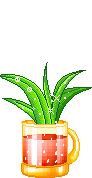 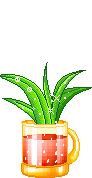 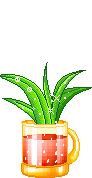 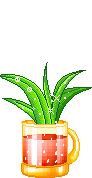 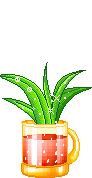 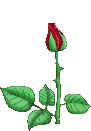 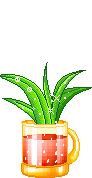 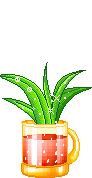 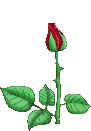 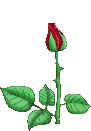 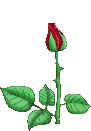 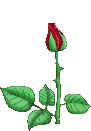 1) Vẽ đường thẳng MN đi qua điểm E và vuông góc với đường thẳng AB. 

2) Vẽ đường thẳng CD đi qua điểm E và vuông góc với đường thẳng MN.
M
E
C
D
B
A
N
Thứ năm ngày 03 tháng 11 năm 2016
Toán: Vẽ hai đường thẳng song song
Vẽ đường thẳng CD đi qua điểm E và song song với đường thẳng AB cho trước.
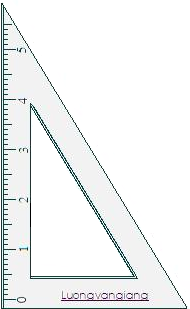 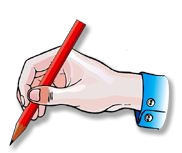 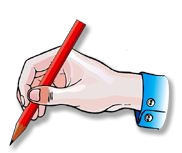 M
Ta có thể vẽ như sau:

Bước 1: Vẽ đường thẳng MN đi qua điểm E và vuông góc với đường thẳng AB.

Bước 2: Vẽ đường thẳng CD đi qua điểm E và vuông góc với đường thẳng MN ta được đường thẳng CD song song với đường thẳng AB.
E
C
D
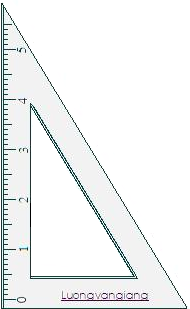 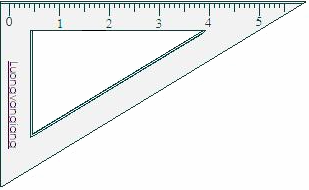 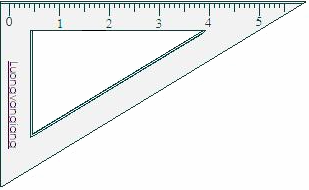 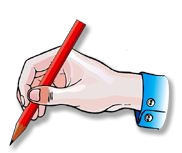 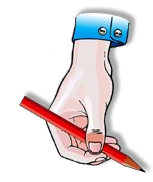 A
B
N
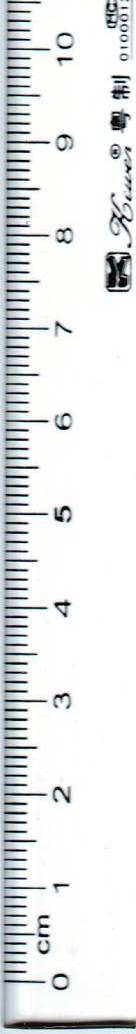 M
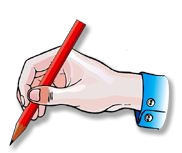 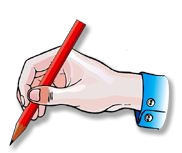 C
E
D
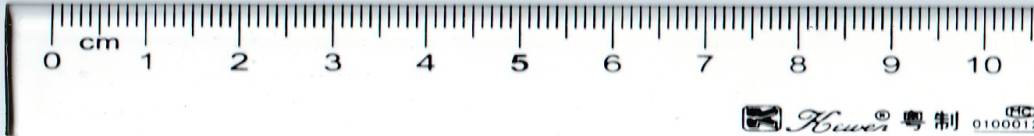 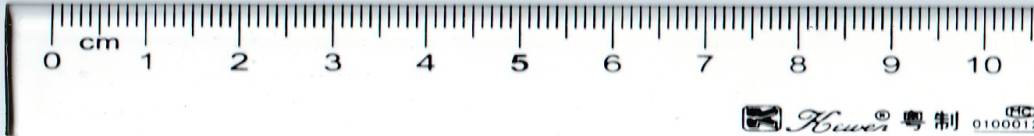 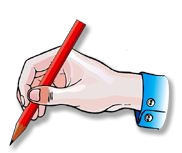 N
A
B
Vẽ đường thẳng CD đi qua điểm E và song song với đường thẳng AB cho trước.
Ta có thể vẽ như sau:

Bước 1: Vẽ đường thẳng MN đi qua điểm E và vuông góc với đường thẳng AB.

Bước 2: Vẽ đường thẳng CD đi qua điểm E và vuông góc với đường thẳng MN ta được đường thẳng CD song song với đường thẳng AB.
M
E
C
D
A
B
N
1) Hãy vẽ đường thẳng AB đi qua điểm M và song song với đường thẳng CD.
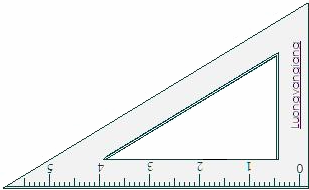 N
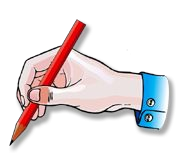 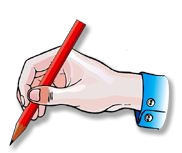 C
D
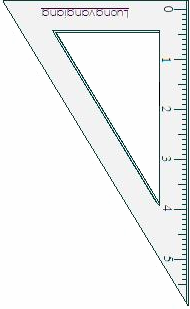 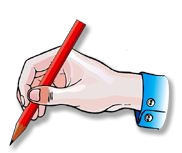 A
M
B
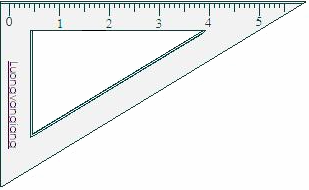 3) Cho hình tứ giác ABCD có góc đỉnh A và góc đỉnh D là góc vuông (xem hình vẽ).
a) Hãy vẽ đường thẳng đi qua B và song song với cạnh AD, cắt cạnh DC tại điểm E.
b) Dùng ê ke kiểm tra xem góc đỉnh E của hình tứ giác BEDA có là góc vuông hay không.
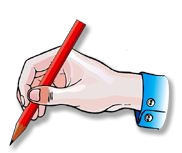 C
E
B
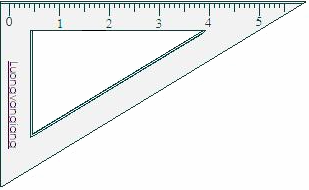 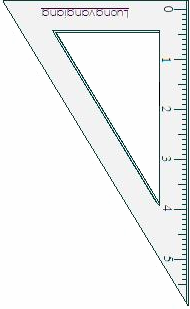 D
A